Intelligent Consumer Systems
Mensen helpen om bewust een gezonde keuze te maken passend bij hun eigen persoonlijke doelstelling
Nicole Koenderink
Partners
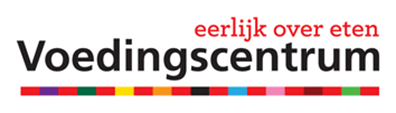 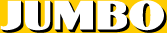 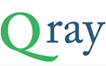 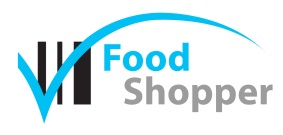 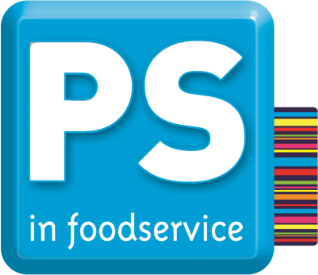 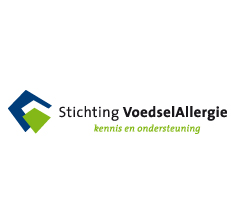 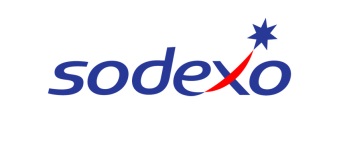 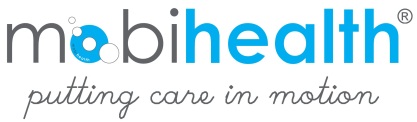 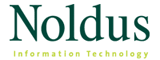 Intelligent Consumer Systems
Mensen helpen om bewust een gezonde keuze te maken passend bij hun eigen persoonlijke doelstelling

Gepersonaliseerde feedback
Juiste informatie geven 
Op het juiste moment
In de juiste vorm


Gekozen doelgroepen: 	allergische consument, vitale oudere, lage SES
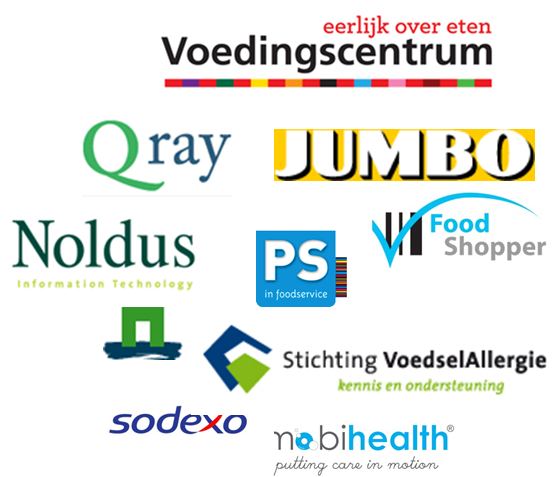 3
De resultaten
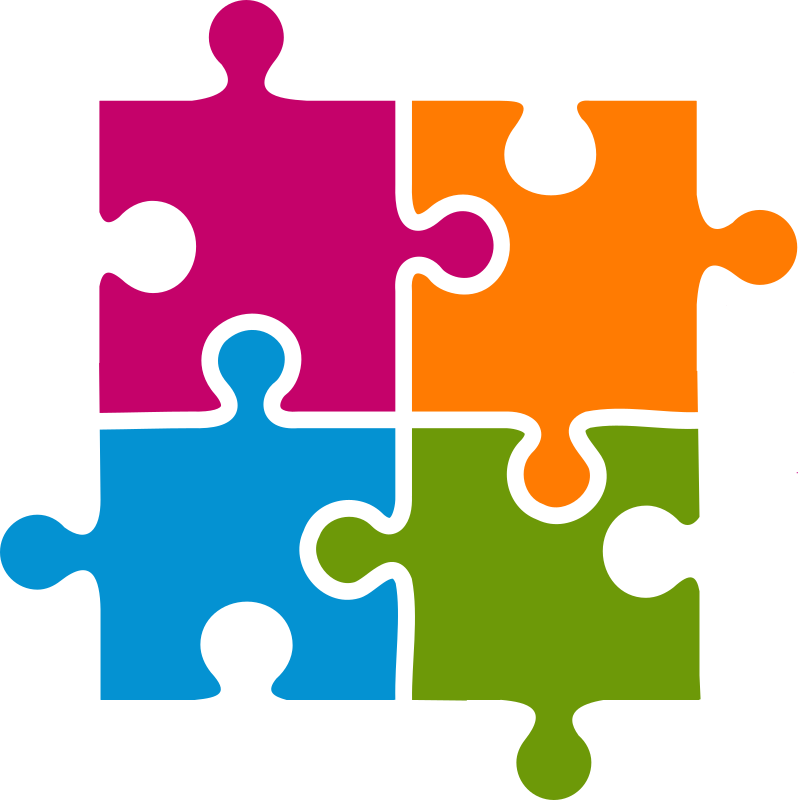 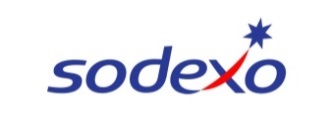 koppelen van data
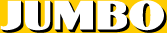 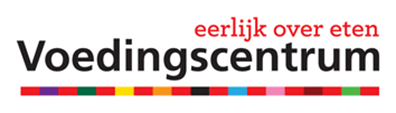 consumenten-kennis
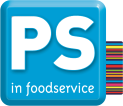 algoritmes
prototype
applicaties
Data en algoritmes – informatieverwerking
Zoeken in alle bronnen tegelijkertijd; de gebruiker merkt dit niet maar krijgt gewoon de informatie die hij wil
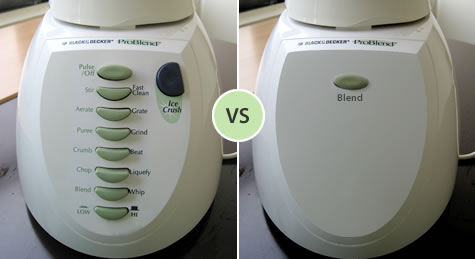 Informatie in bronnen is steeds anders: andere productcodes, andere allergenen-aanduidingen, andere hoeveelheden, etc.

Algoritmes nodig om dit automatisch recht te trekken
5
De resultaten
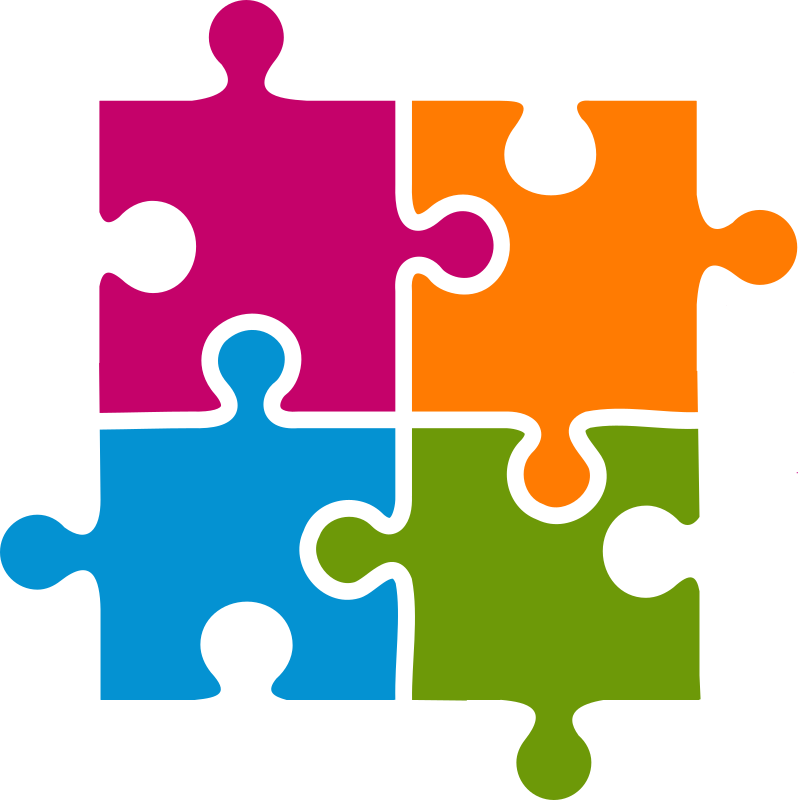 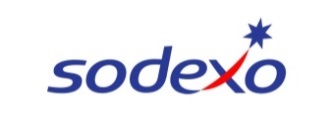 koppelen van data
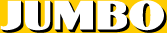 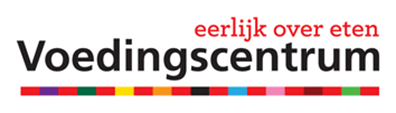 consumenten-kennis
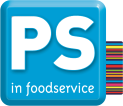 algoritmes
prototype
applicaties
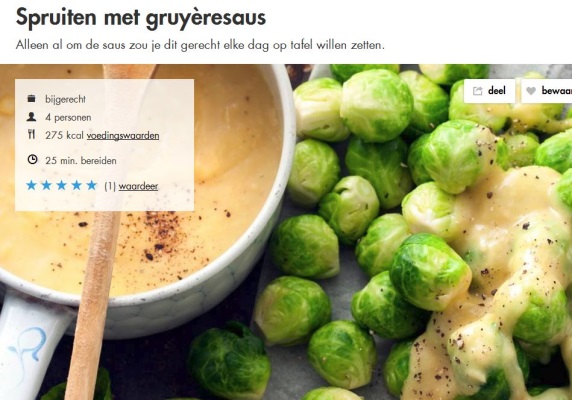 Algoritmes – Dynamische recepten
Vind automatisch een alternatief ingrediënt dat past in een specifiek recept
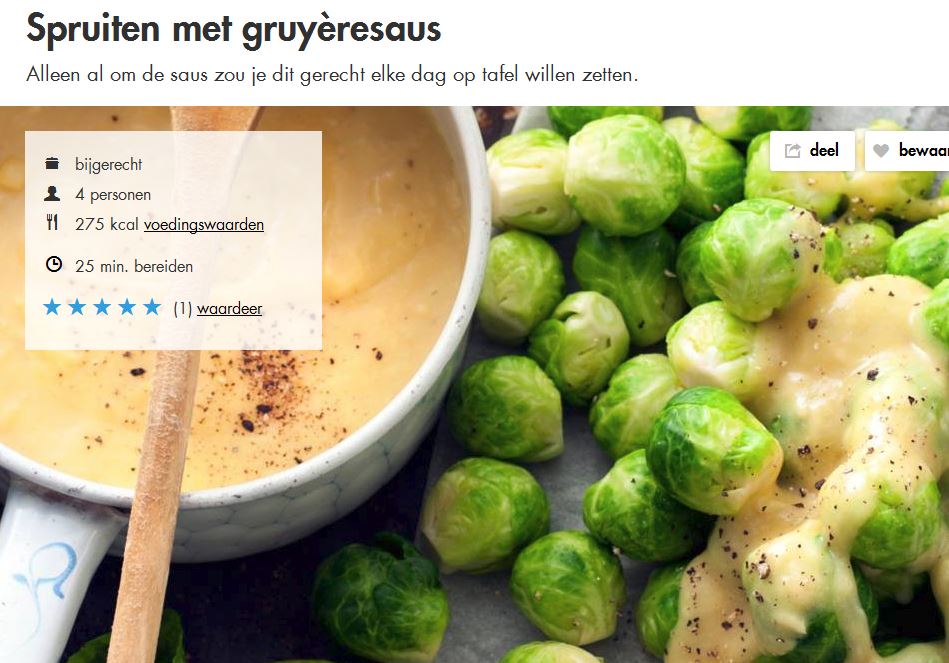 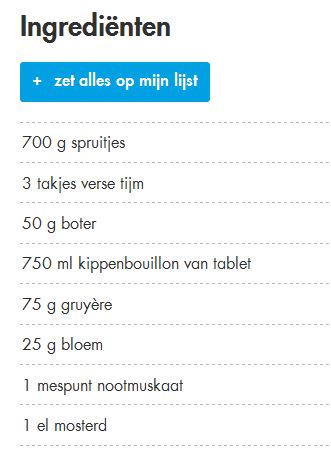 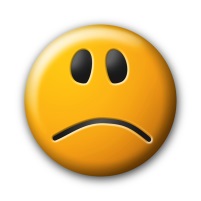 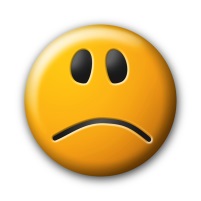 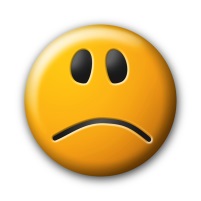 7
Algoritmes – Dynamische recepten
Vind automatisch een alternatief ingrediënt dat past in een specifiek recept
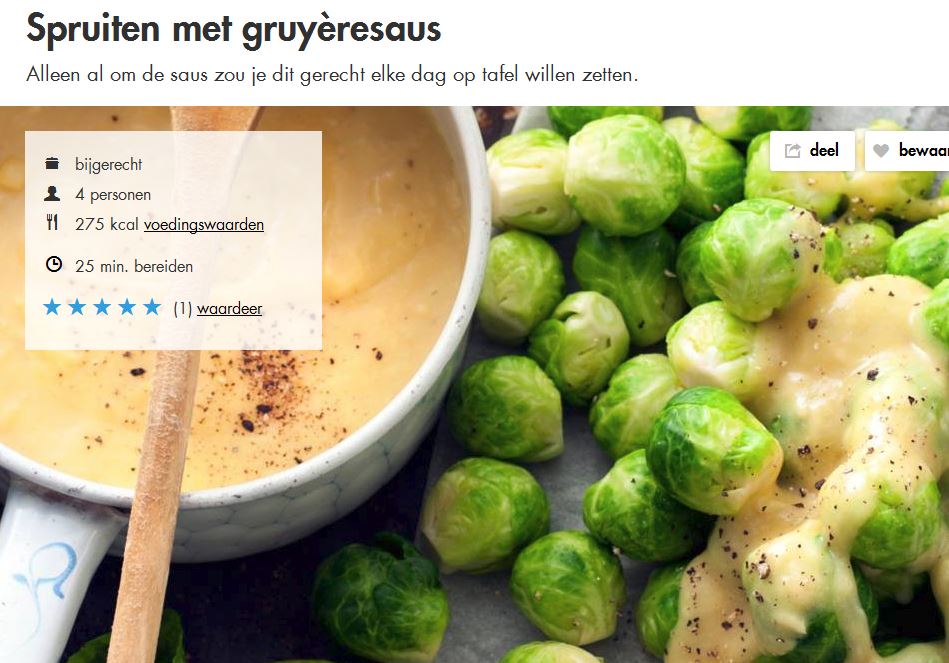 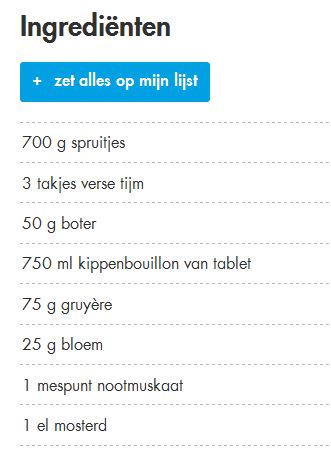 mosterd is pittig

mogelijke vervanging: fenegriek-zaad, wasabi of mierikswortel

in Nederlands recept kiest het algoritme voor mierikswortel
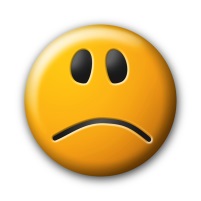 8
De resultaten
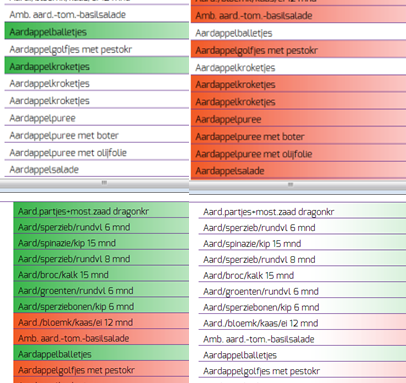 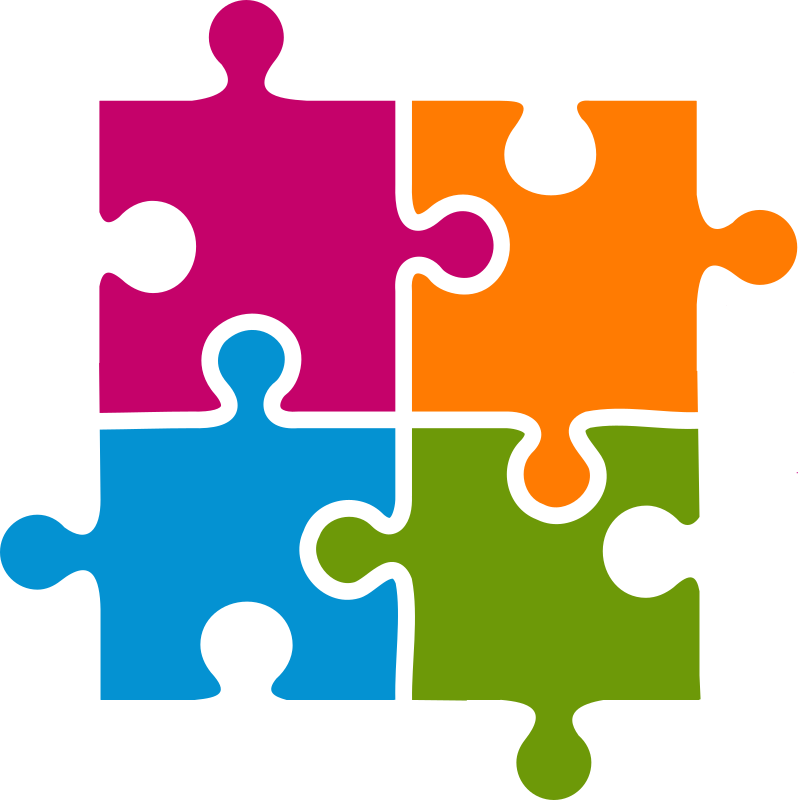 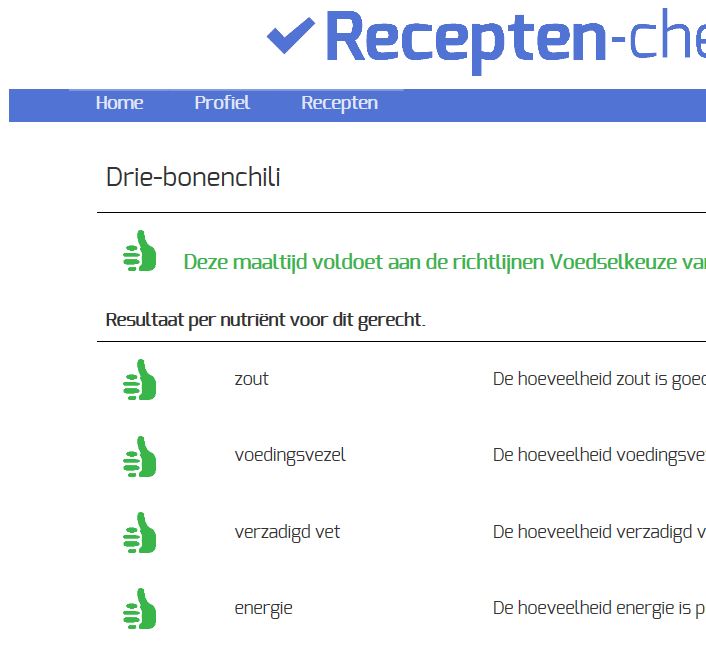 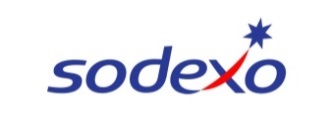 koppelen van data
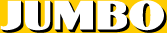 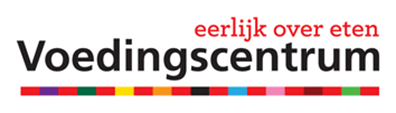 consumenten-kennis
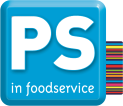 algoritmes
prototype
applicaties
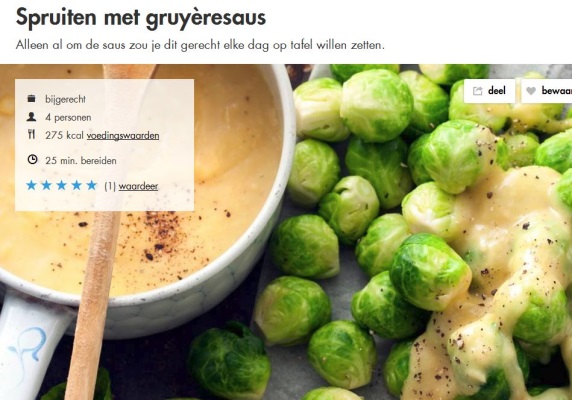 Implementatie personalisatie
Winst framing vs. loss framing
Leg je de nadruk op wat je WEL mag, of op wat je NIET mag?
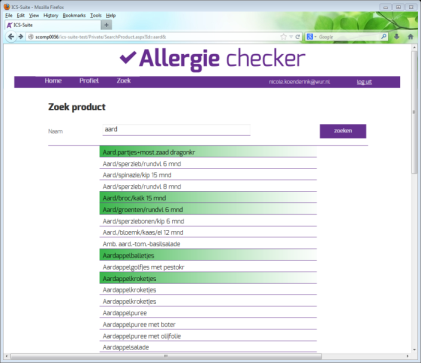 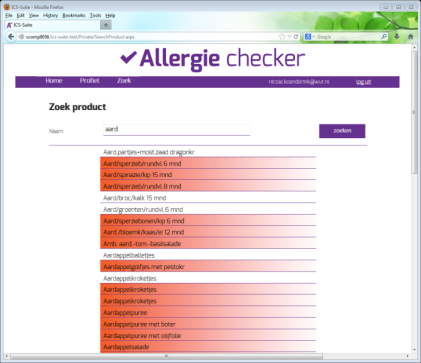 Implementatie personalisatie
Winst framing vs. loss framing
Leg je de nadruk op wat je WEL mag, of op wat je NIET mag?
Meer en minder details
In 1 oogopslag zien wat de conclusie is,
Mogelijkheid voor meer details
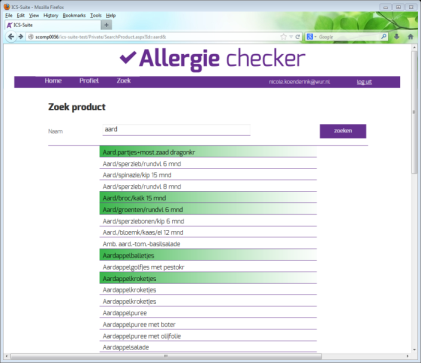 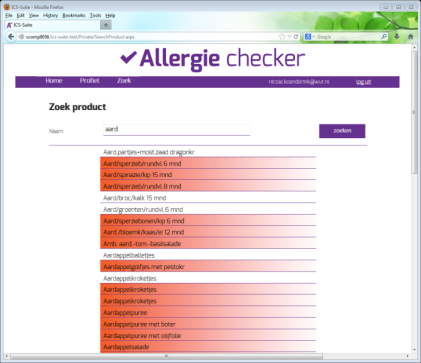 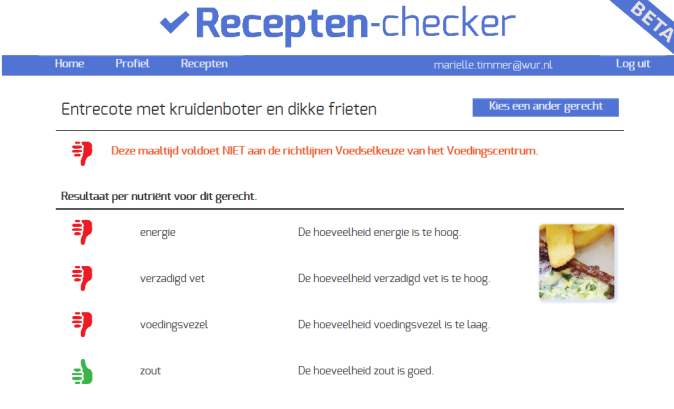 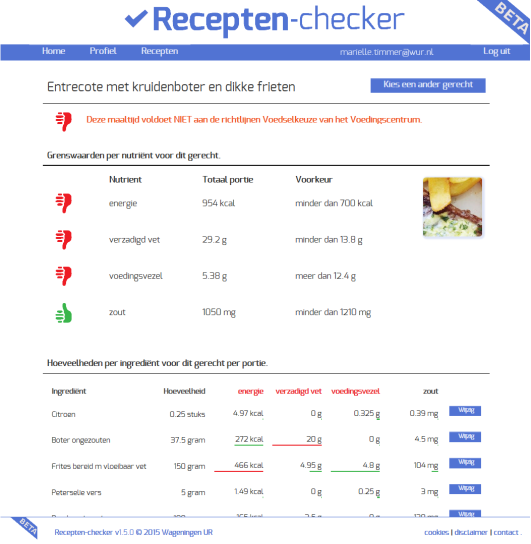 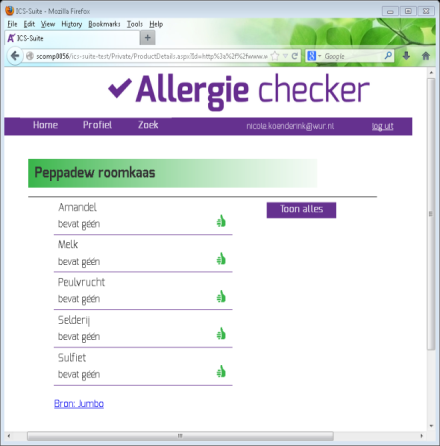 Implementatie personalisatie
Winst framing vs. loss framing
Leg je de nadruk op wat je WEL mag, of op wat je NIET mag?
Meer en minder details
In 1 oogopslag zien wat de conclusie is,
Mogelijkheid voor meer details
Vertrouwen
Bij wie komt de informatie vandaan?
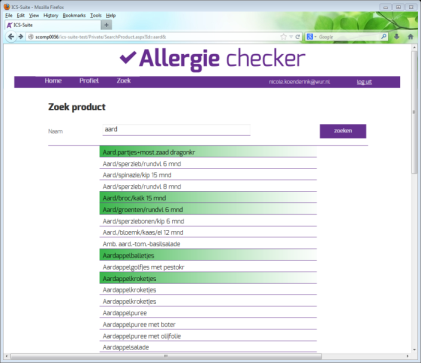 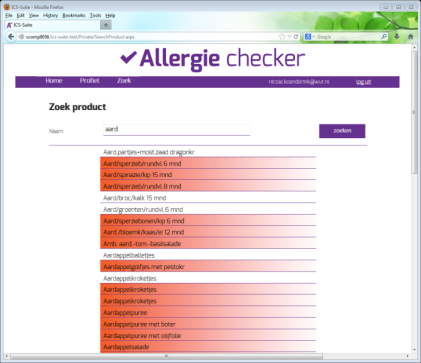 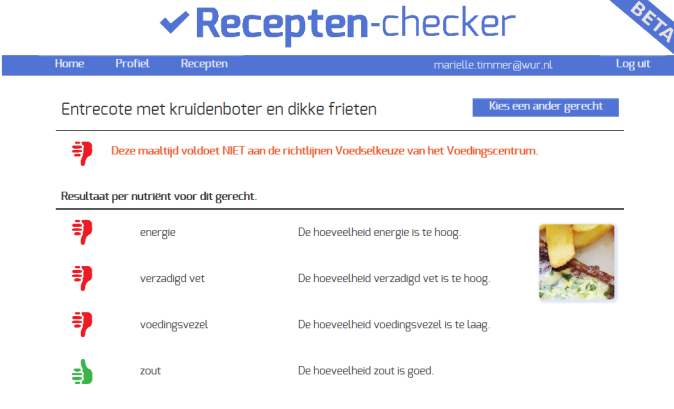 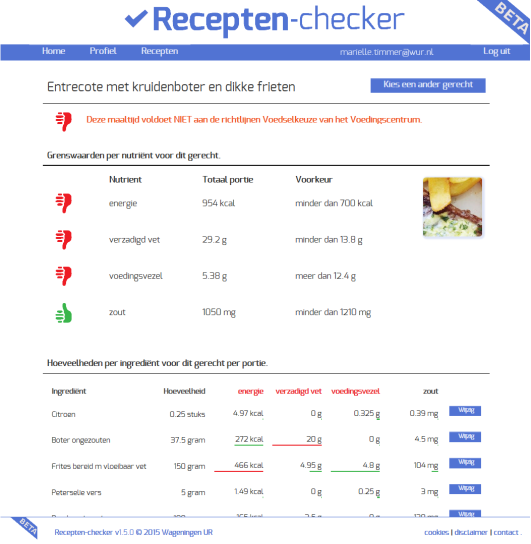 Bron: Jumbo database
De resultaten
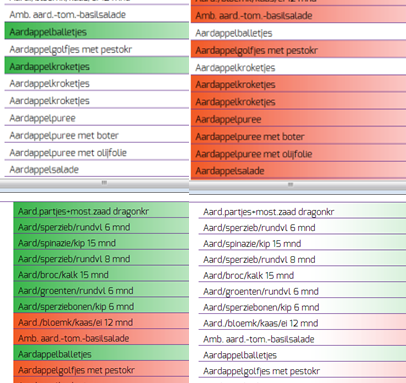 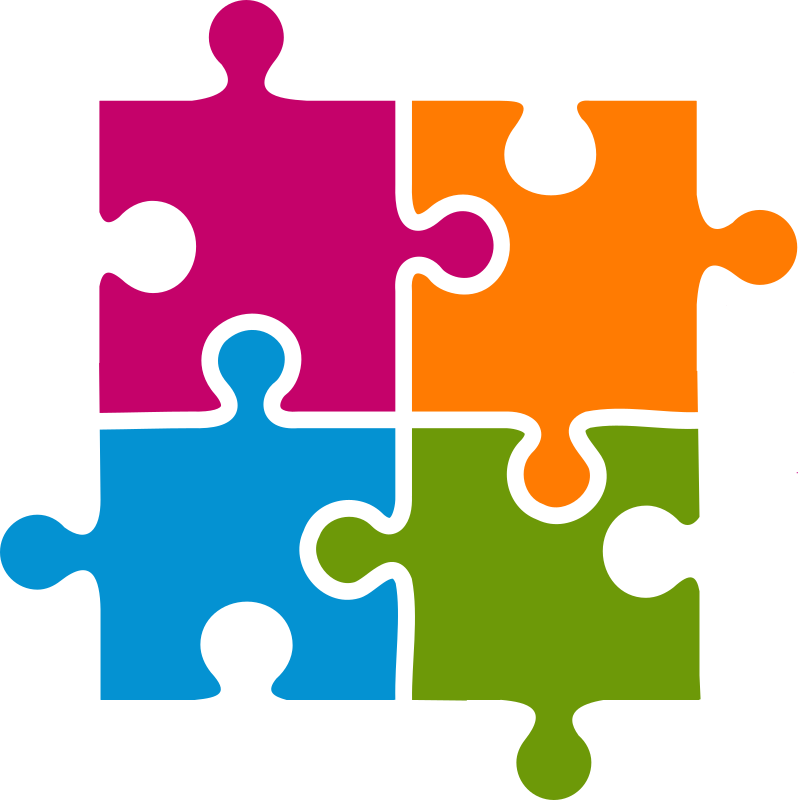 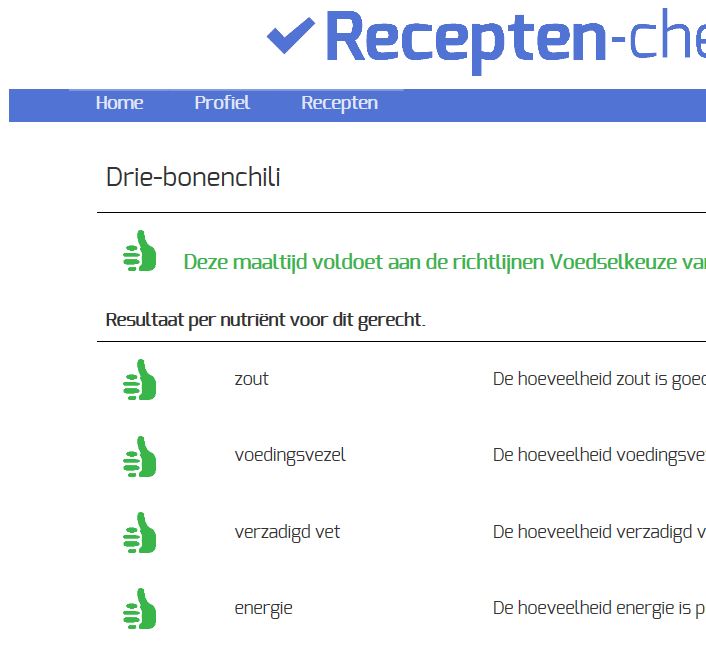 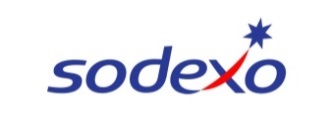 koppelen van data
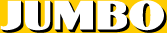 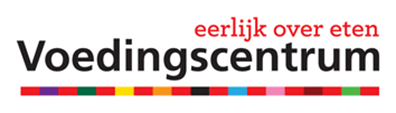 consumenten-kennis
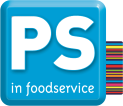 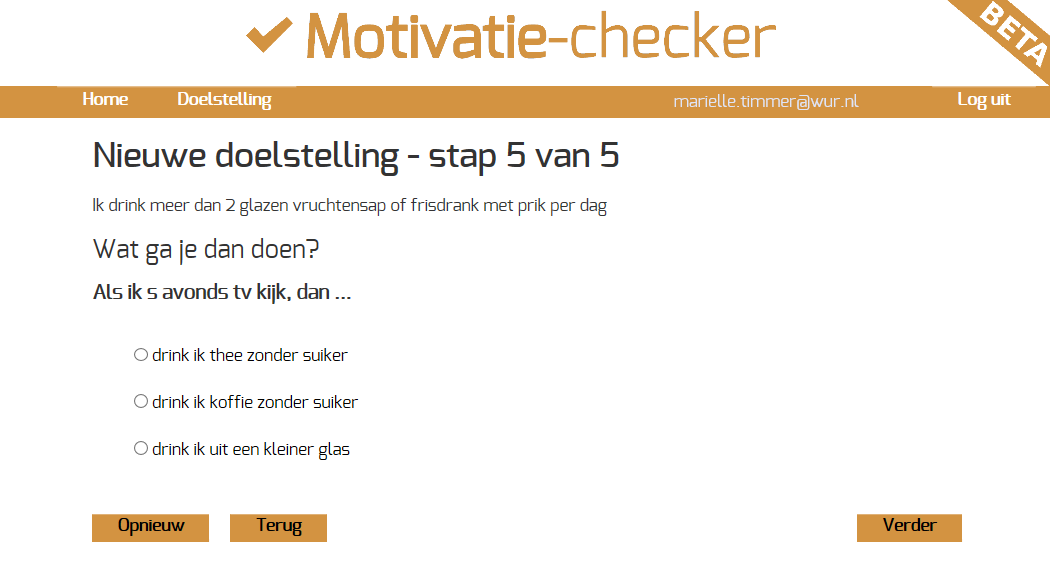 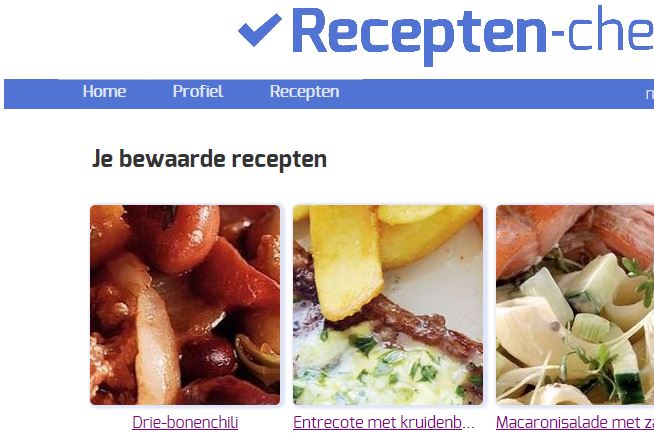 algoritmes
prototype
applicaties
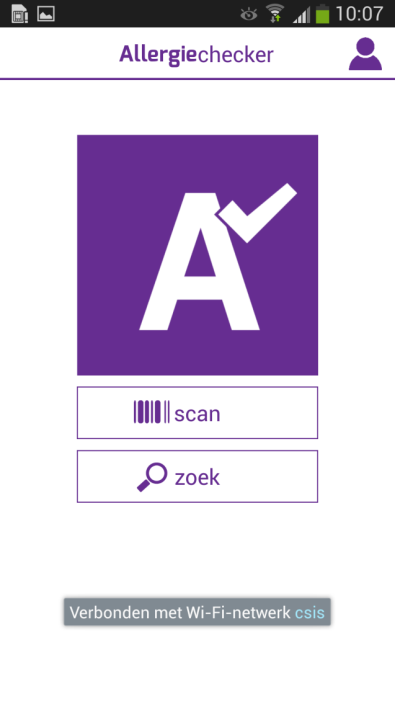 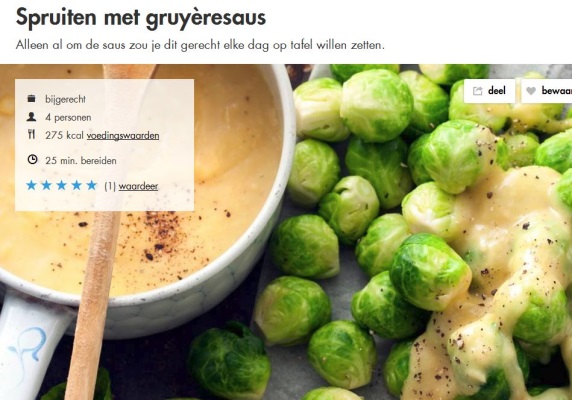 Prototype – Allergie-Checker
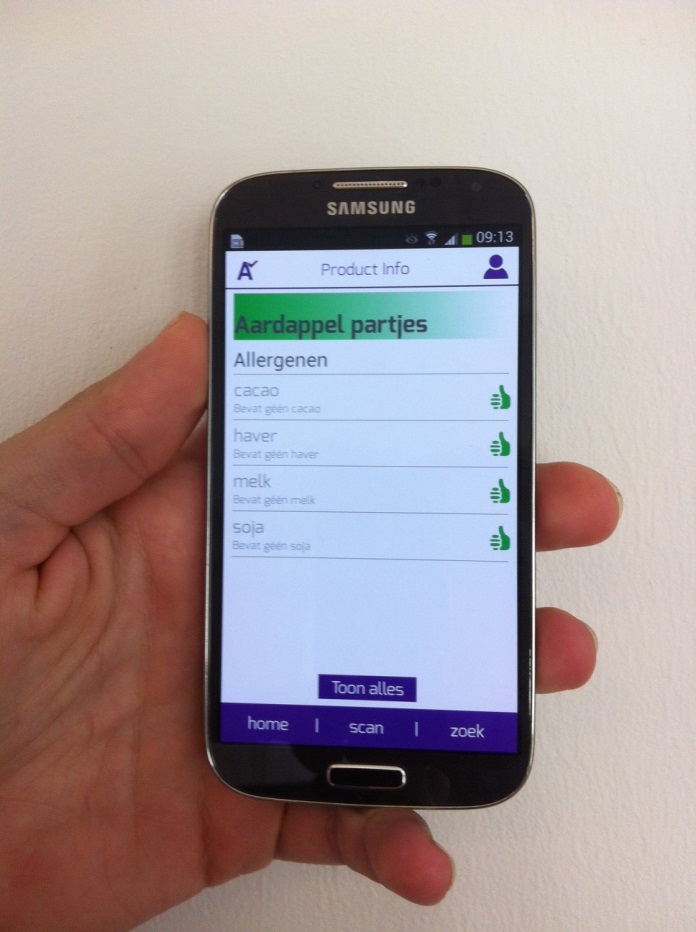 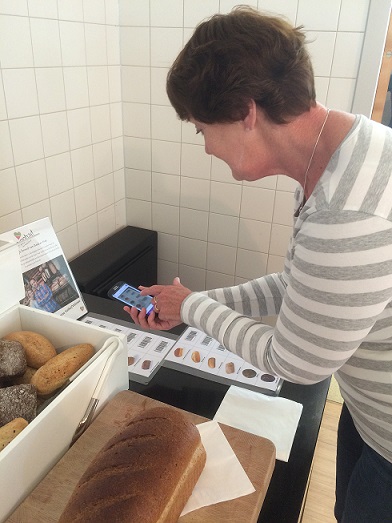 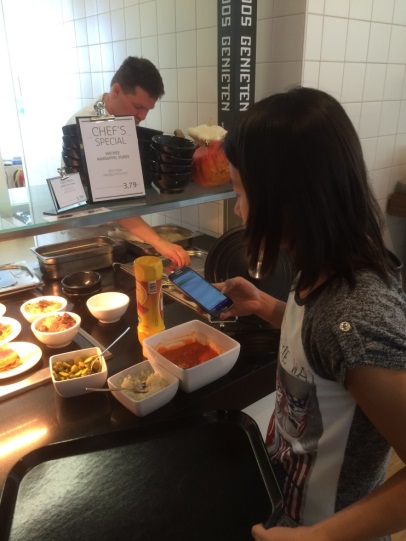 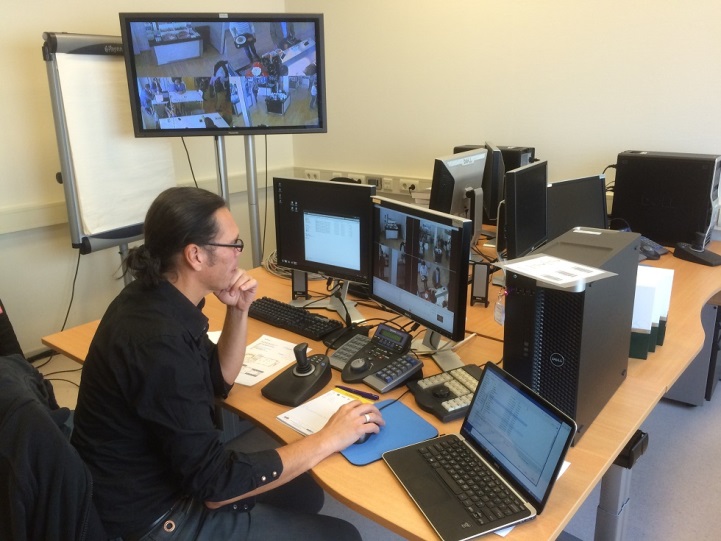 “Heel gemakkelijk in het gebruik”


“Geeft duidelijk resultaat”


“Snel overal langs te lopen om een keuze te maken”
“Mogelijkheid om zelfstandig te kunnen checken is prettig”


“Producten kunnen kiezen waarvan ik dacht dat het ik ze niet kon eten”
Prototype – Recepten-Checker
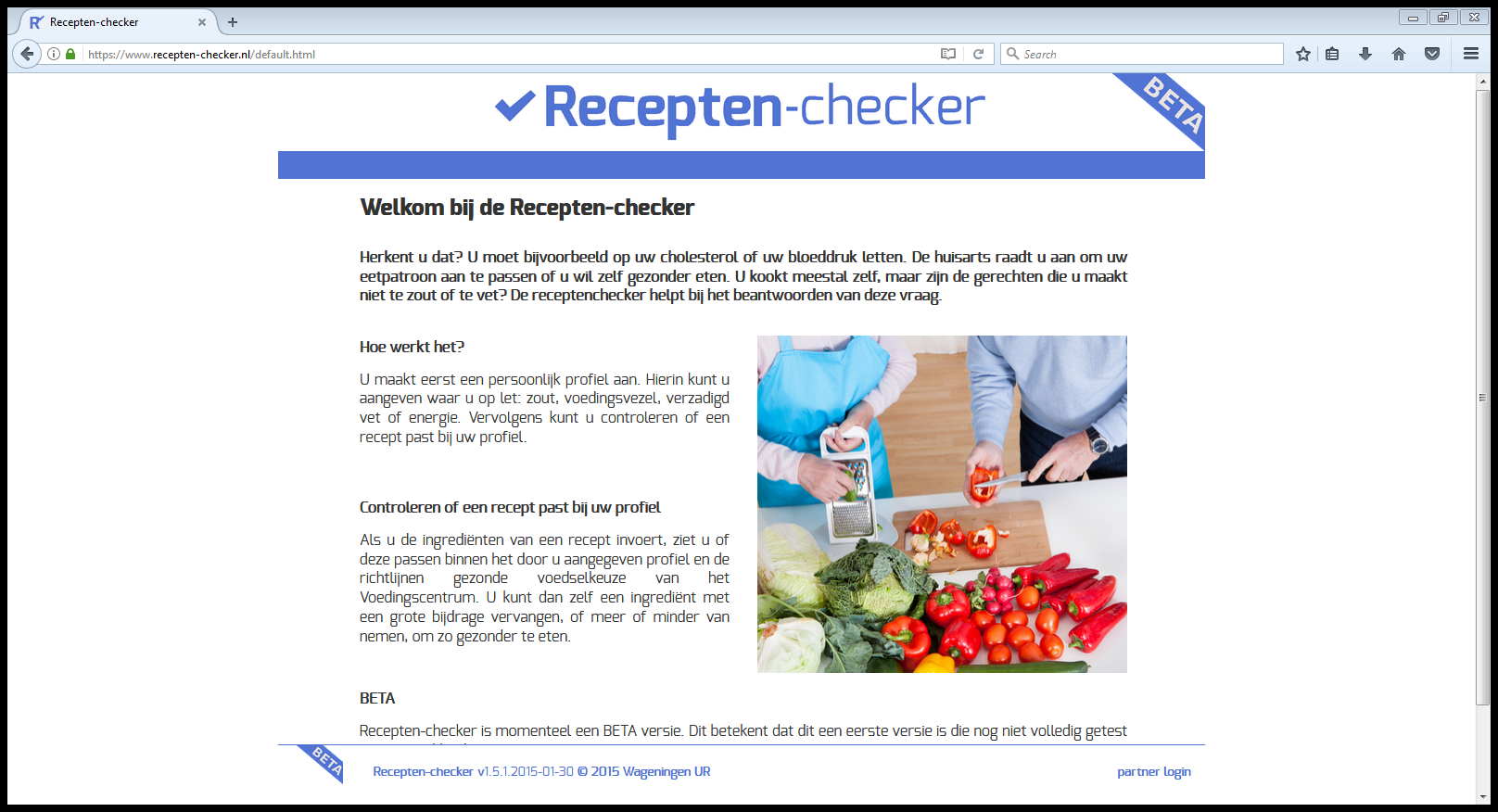 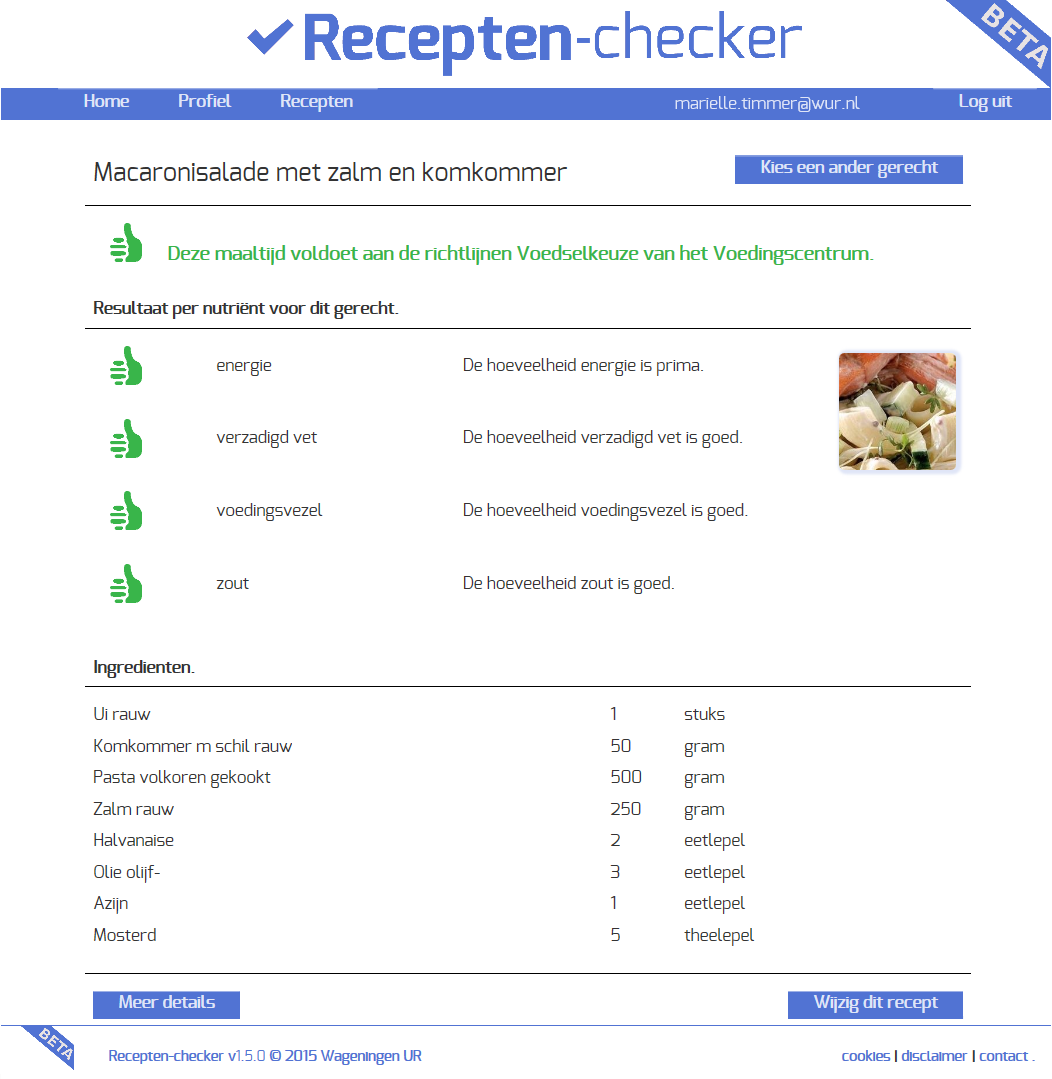 Studie of de receptenchecker de oudere consument ondersteuning kan bieden bij het kiezen van een gezonde maaltijd
Prototype – Motivatie-Checker
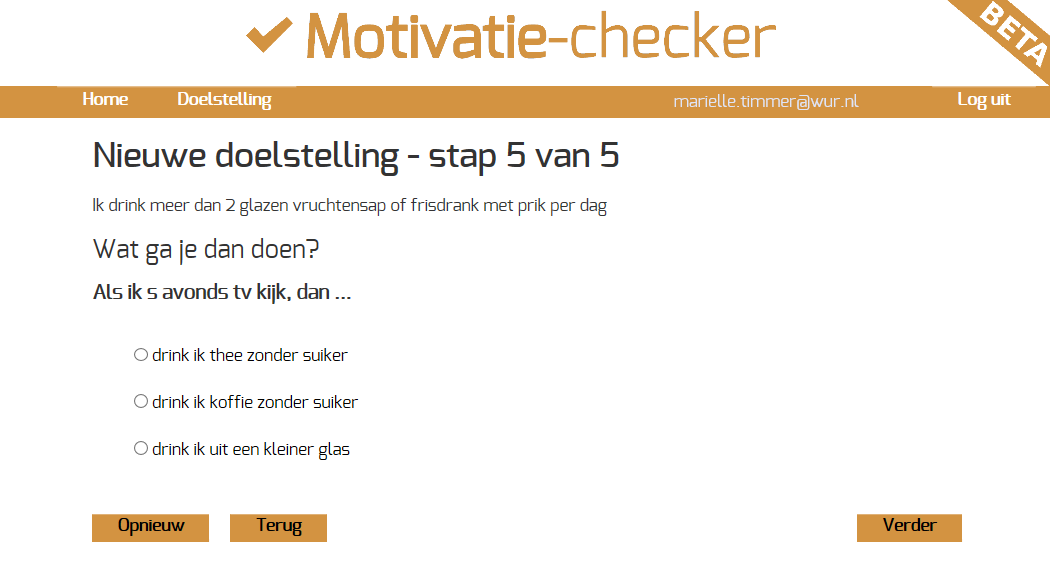 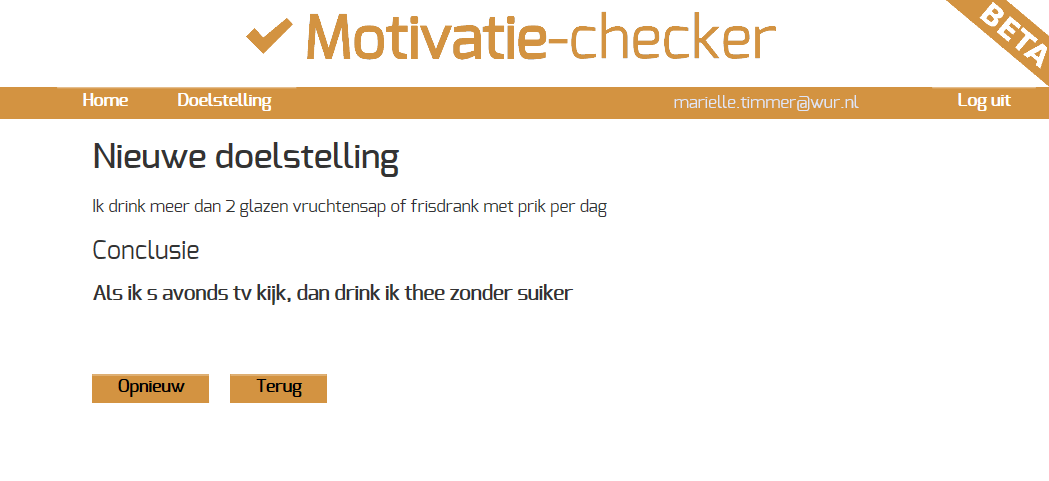 Stap voor stap een voor jou realiseerbare nieuwe doelstelling formuleren gebaseerd op de richtlijnen van het Voedingscentrum
Studie: personaliseren verhoogt de effectiviteit van een motivatieapp
De resultaten
business modellen
versterkt onderling netwerk
real-life testing
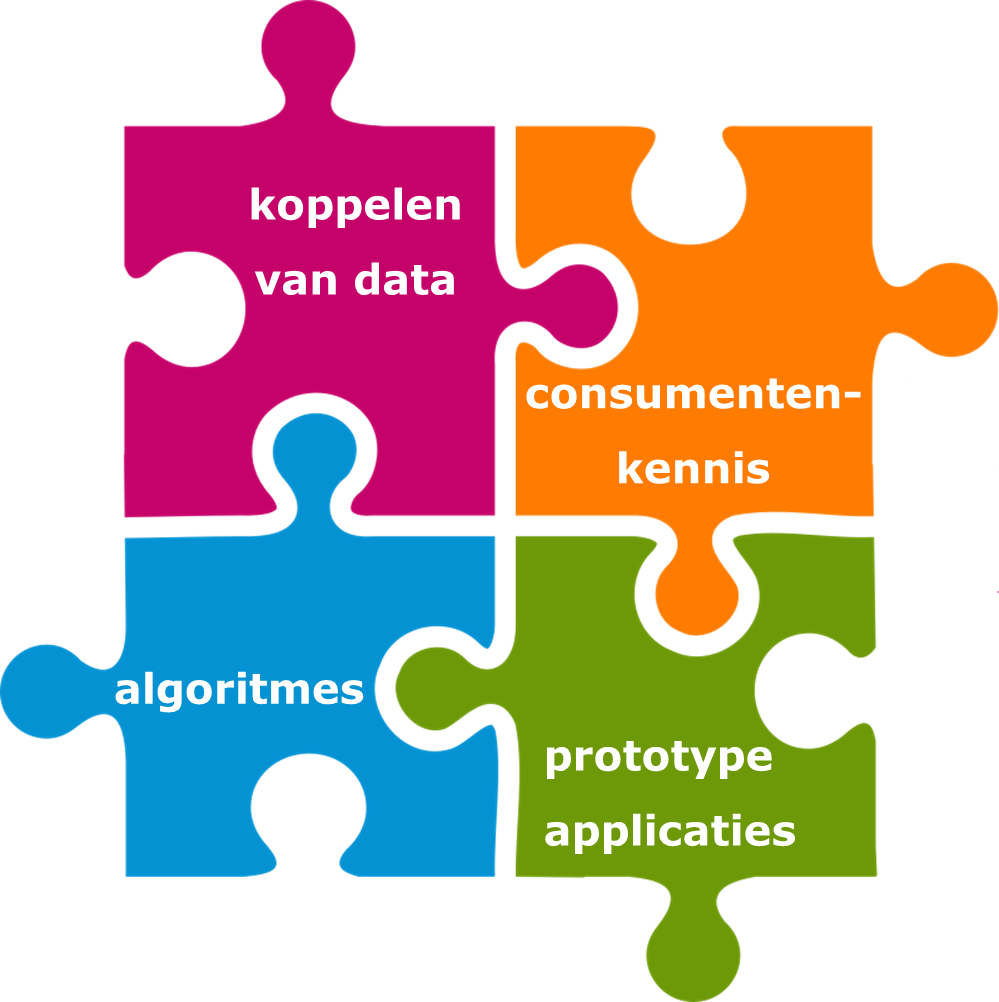 awareness
spin-off
inspiratie
nieuwe ideeën
Spin-off – Personalised Nutrition & Health
Werken aan een maatschappij, waarin iedereen een eetpatroon kan volgen dat bij hem of haar past
Consumer science, data science, lifescience

Zie: http://personalisednutritionandhealth.com/ en sluit je aan!
Partners:
Wageningen University & Research
TNO
Philips
Google Food
Jumbo
Albert Heijn
PS in Foodservice
Menzis
Friesland Campina
Noldus
SmartWithFood
VitalinQ
Sense Health
Vital 10
Dutch Spices
Gemeente Rotterdam
Gemeente Almere
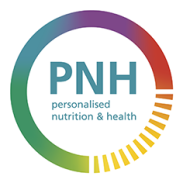 18
Etiketwijzer App
Voedingscentrum werkt aan de Etiketwijzer App:
allergenen uit producten worden getoond afhankelijk van je allergie
producten worden vergeleken om een gezond product te kunnen kiezen, afhankelijk van je voorkeuren

Vanuit ICS is aangetoond dat personalisatie van de informatie helpt, dit inzicht is waardevol voor deze nieuwe app
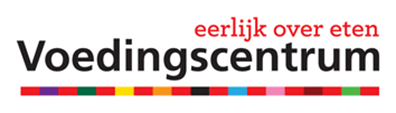 19
Hartelijk dank voor de aandacht!
Voor meer informatie: 
Nicole.Koenderink@wur.nl
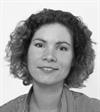 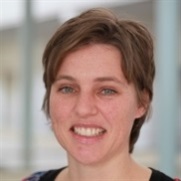 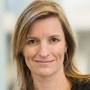 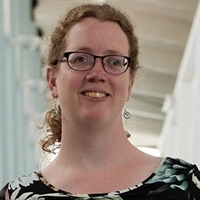 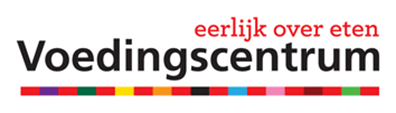 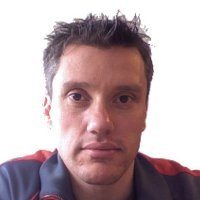 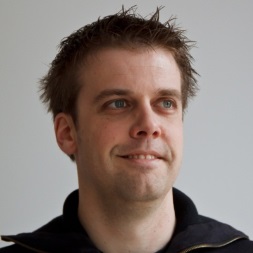 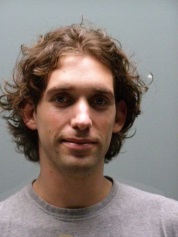 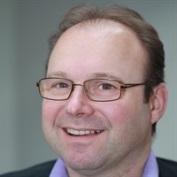 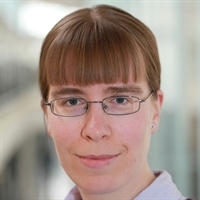 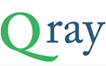 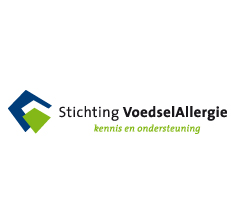 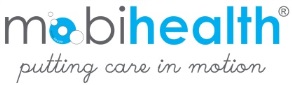 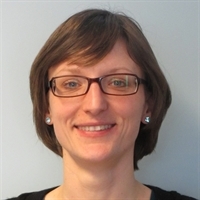 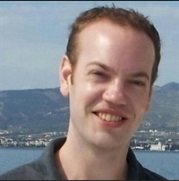 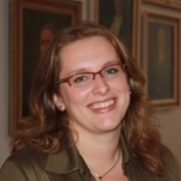 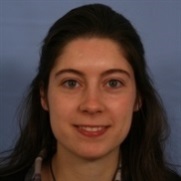 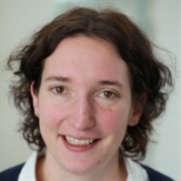 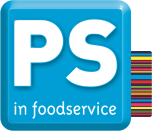 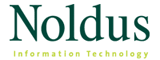 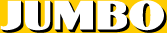 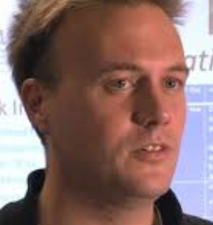 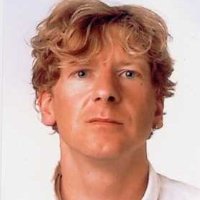 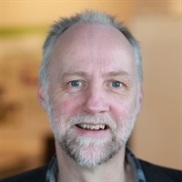 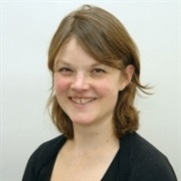 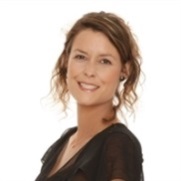 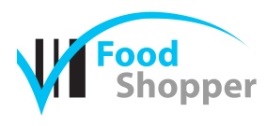 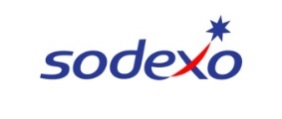 20